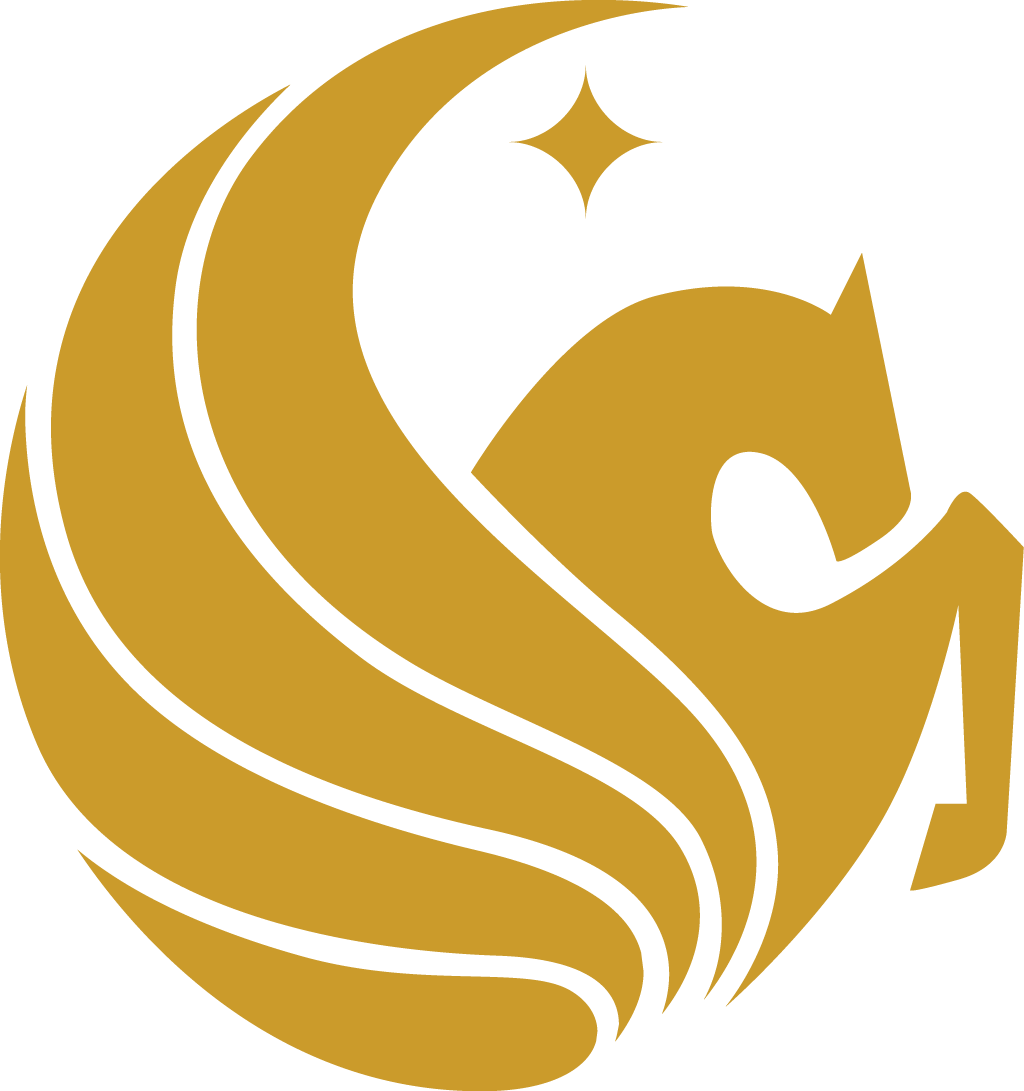 Project 11: Security and Privacy of the Communication Channels among IoT DevicesREU Student: Tianbo ChenGraduate mentors: Omar Nakhila and Safa BacanliFaculty Mentor(s): Dr. Turgut and Dr. Zou
Week 1 (May 22 – May 26, 2017)
Accomplishments:
Read 3 research papers on Evil Twin Attack Detection, Denial of Convenience Attacks and Parallel Active Dictionary attacks and summarized them 
Learned about wifi security features and attacks like the four way handshake, deauthentication attacks and dictionary attacks 
Looked at Dean Wasil’s work on project 11 from last summer’s REU 
Issues/problems encountered and solutions (if any):
Unable to meet with professor Zou and Omar yet to discuss project ideas
Still need ideas on what project to work on for the summer
Plans for next week:
Continue reading and summarizing research papers in the area of wifi and mobile security
Continue learning about security and privacy of communication channels 
Brainstorm ideas for a project to work on
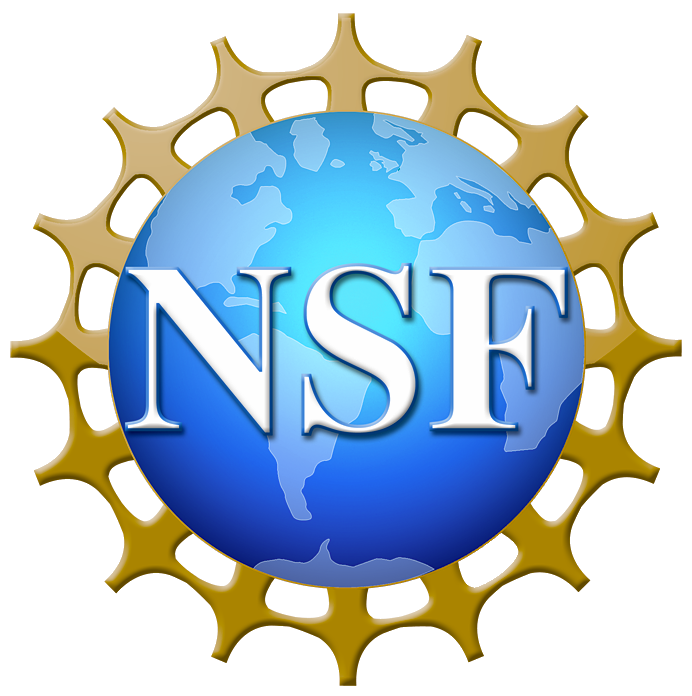 NSF REU Research Experience on Internet of Things 2017